Ageism in Primary Care
Rachel grant, Mike hersey, Sharon mcallister, Fides nduwimana, diandra staples, Emily walters
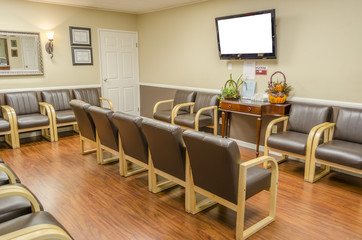 AGEISM
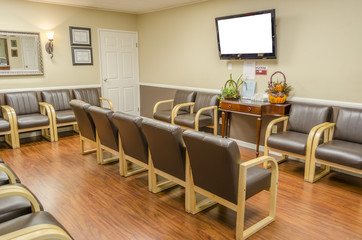 AGEISM
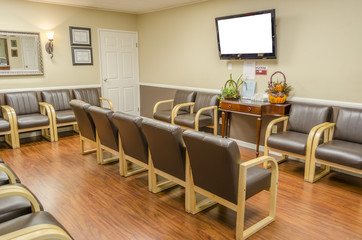 AGEISM
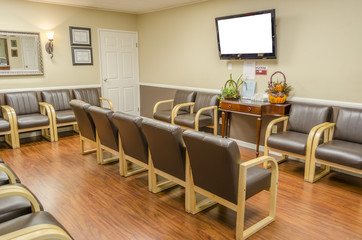 AGEISM
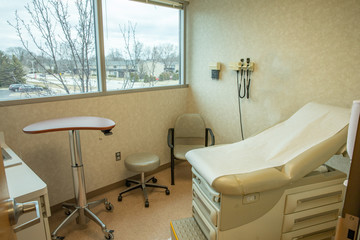 AGEISM
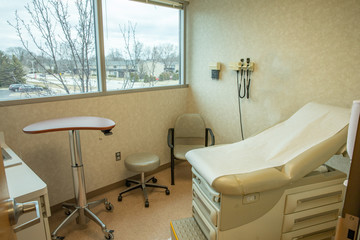 AGEISM
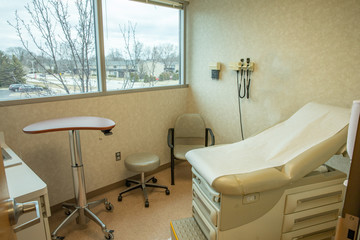 AGEISM
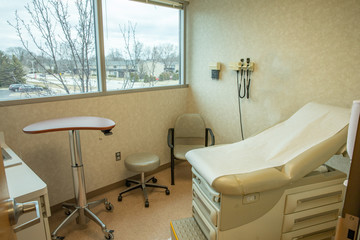 AGEISM
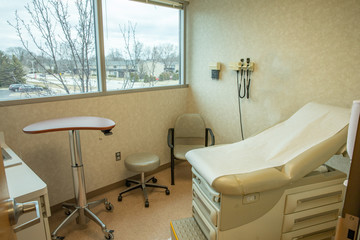 AGEISM
Ageism Testimonial Video
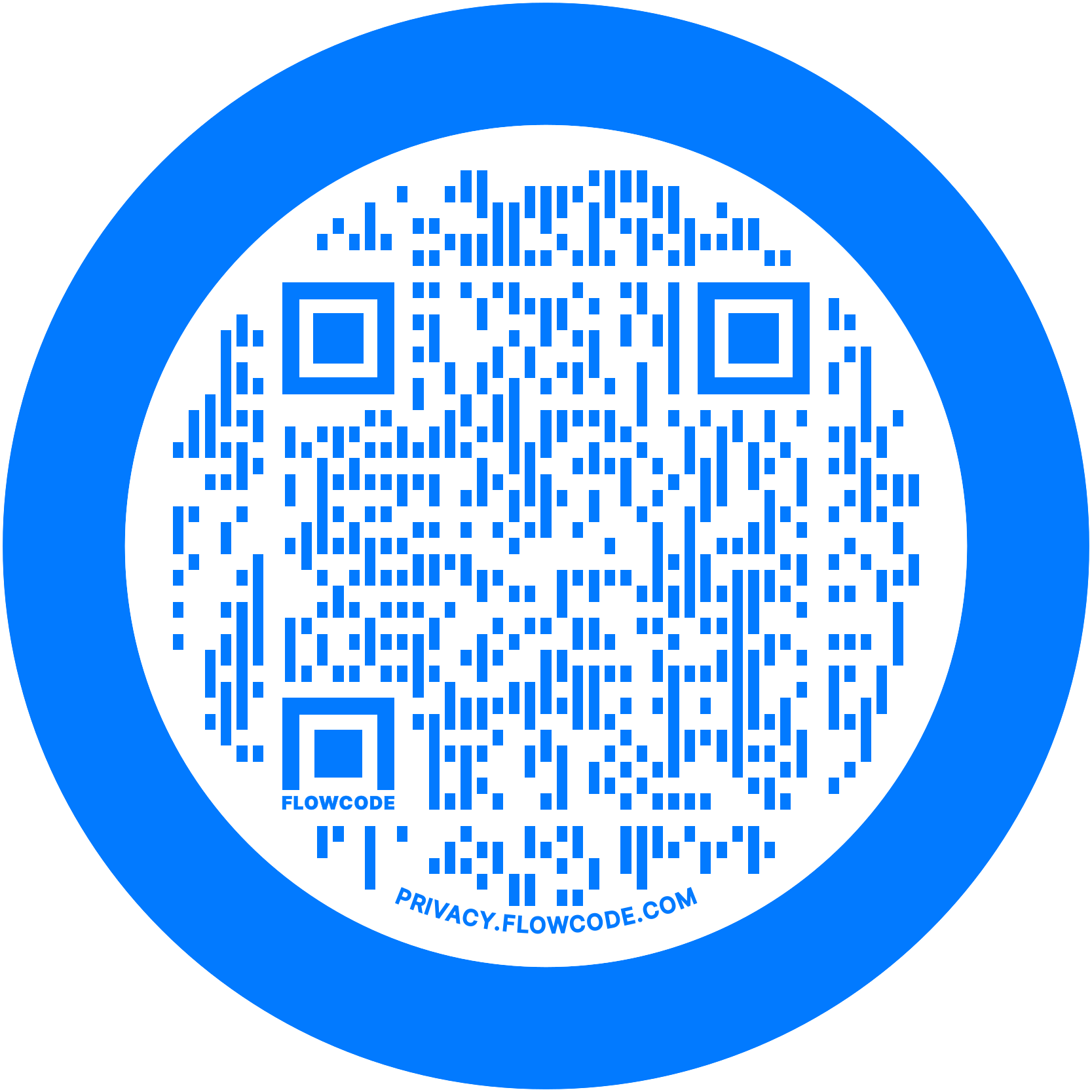 [Speaker Notes: A very special “thank you” to the individuals who participating in our interview process and to the students of Thornton Academy’s media studies program for bringing our vision to life.]
Spotlight on the Issue
82% of adults aged 50-80 experienced ageism in their daily lives1
 Ageism is associated with earlier death (by 7.5 years), poorer physical & mental health, and slower recovery from disability in older age. 
 Ageism increases risky health behavior, such as eating an unhealthy diet, drinking excessively or smoking, and reduces quality of life. 
 1 in every 7 dollars spent on health care in the United States every year for the eight more expensive conditions was due to ageism.
[Speaker Notes: 1) National Poll on Healthy Aging, University of Michigan Dec. 2019
2) WHO for points 3-5]
What Does Ageism Look Like in Primary Care?
Dismissive Attitudes
Patronizing Communication
Stereotyping
Underestimating Abilities
Limited Treatment Options
Lack of Respect for Autonomy
[Speaker Notes: Dismissive Attitudes: Healthcare providers may dismiss or downplay the concerns of older patients, attributing symptoms to aging rather than conducting a thorough examination or considering various possible diagnoses.
Patronizing Communication: Providers may speak to older patients in a patronizing or condescending tone, assuming they are less capable of understanding medical information or making decisions about their health.
Stereotyping: Healthcare professionals may hold stereotypes about older adults, such as assuming they are forgetful, frail, or unable to learn new information. This can lead to biased treatment recommendations or limited access to certain healthcare services.
Underestimating Abilities: Providers may underestimate the capabilities and resilience of older patients, assuming they are unable to understand complex medical information or make decisions about their own care.
Limited Treatment Options: Healthcare professionals may default to conservative treatment options or overlook potential interventions that could improve the quality of life for older patients, assuming they have limited life expectancy or are not worth the investment.
Lack of Respect for Autonomy: Providers may disregard the autonomy and independence of older patients, making decisions on their behalf without consulting them or respecting their right to self-determination.]
Strategies to Combat Ageism
Policy and Law
Intergenerational Interventions
Educational Activities
[Speaker Notes: According to the World Health Organization, there are three strategies that work in reducing or eliminating ageism. 
Policy and law – Which can address discrimination and inequality on the basis of age and protect the human rights of everyone, everywhere.
Intergenerational Interventions – Which can bring together people of different generations, can help reduce intergroup prejudice and sterotypes.
Educational Activities – Which can enhance equity, dispel misconceptions about different age groups and reduce prejudice by providing accurate information and count-stereotypical examples. 

Our group opted to focus on Educational Activities as our strategy to combat ageism in the primary care setting.
Training healthcare providers to recognize and challenge ageist attitudes and behaviors, implementing policies to promote equitable care for patients of all ages, and fostering open communication and collaboration between providers and patients can all help reduce the impact of ageism on healthcare outcomes.]
Our Approach
Step 1: Determine what some Maine health systems are currently doing to address ageism at their organizations
Step 2: Hear from individuals with lived experience
Step 3: Develop consistent message and teaching tool
Step 4: Disseminate teaching tools to health systems
[Speaker Notes: Step 1: We each went back to our organizations – Redington Fairview, MaineHealth, MaineGeneral, HealthReach & WIC and conducting an informal assessment of current practices. 
Outcome: While there was some mention of ageism incorporated in DEI training materials and print materials, it was minimal and inconsistent. 
Step 2: Conducted key informant interviews with patients, caregivers and providers who have experienced ageism in the primary care setting
Outcome: The interviews were recorded at the permission of the participants and would be used for the creation of our testimonial video. 
Unexpected outcome: Several patients declined for fear of their provider and/or health system finding out and becoming upset
Unexpected outcome: An outstanding connection to the students and staff at Thornton Academy. 
Step 3: Developed a teaching tool (i.e. poster) to increase awareness and knowledge of healthcare practice teams on the effects of ageism and how to prevent it in their practice
Outcome: Show final poster (special Thanks to the MARCOM team at HealthReach for their in-kind time to support this project
Step 4: We will share the final Ageism in Primary Care toolkit with Maine Primary Care Association and other health system leadership with the ask that they consider spotlighting Ageism in their standardized training opportunities.
Outcome: TBD]
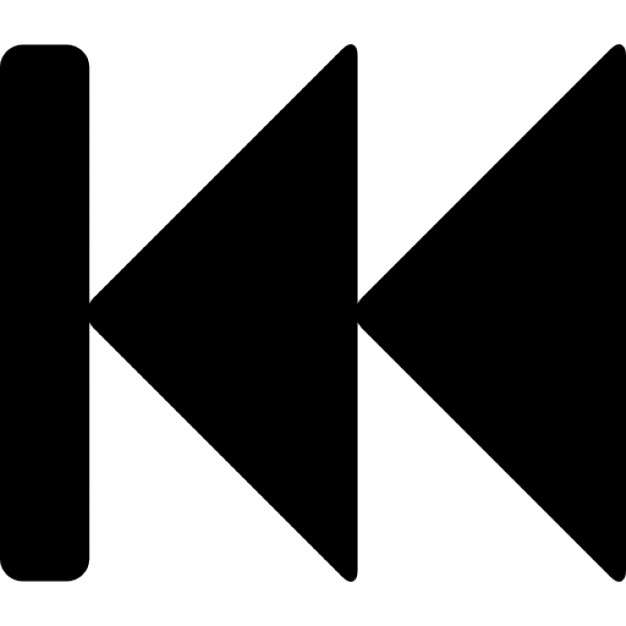 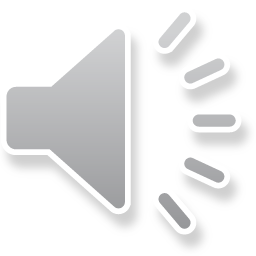 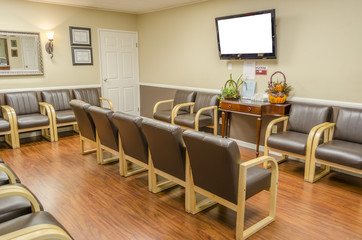 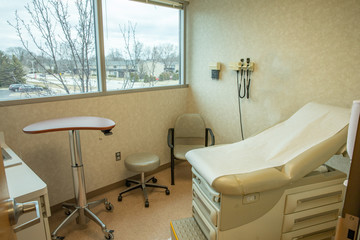 Thank You to Our Partners
Dr. Lisa Letourneau, Senior Advisor, DHHS Commissioner’s Office
Josh Pulsifer, Media Arts Teacher,  Thornton Academy 
Students of Media Studies I & II, Thornton Academy
Marketing & Communications team, HealthReach